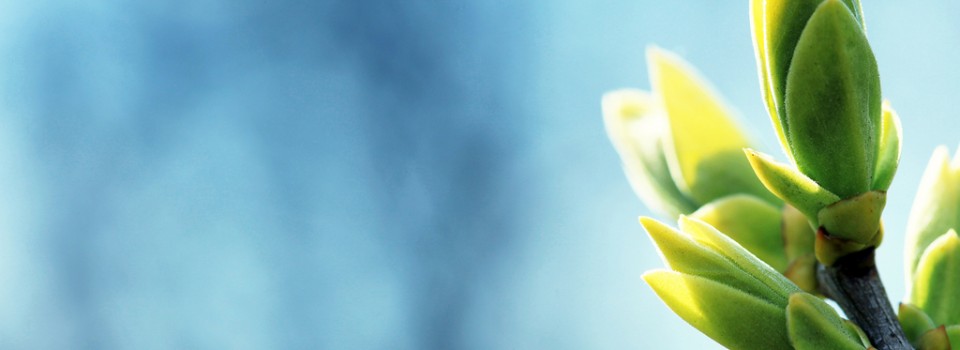 OMICS international
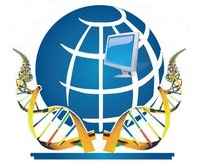 OMICS International through its Open Access Initiative is committed to make genuine and reliable contributions to the scientific community. OMICS International hosts over 700 leading-edge peer reviewed Open Access Journals and organizes over 1000 International Conferences annually all over the world. OMICS International journals have over 10 million readers and the fame and success of the same can be attributed to the strong editorial board which contains over 50000 eminent personalities that ensure a rapid, quality and quick review process. OMICS International signed an agreement with more than 1000 International Societies to make healthcare information Open Access.
Contact us at: contact.omics@omicsonline.org
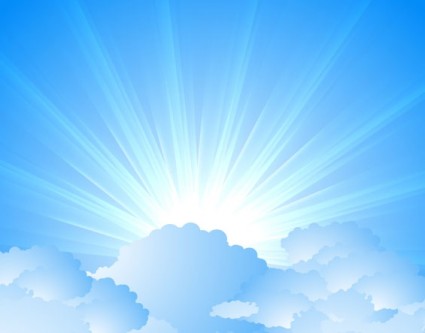 OMICS Journals are welcoming Submissions
OMICS International welcomes submissions that are original and technically so as to serve both the developing world and developed countries in the best possible way.
OMICS Journals  are poised in excellence by publishing high quality research. OMICS International follows an Editorial Manager® System peer review process and boasts of a strong and active editorial board.
Editors and reviewers are experts in their field and provide anonymous, unbiased and detailed reviews of all submissions.
The journal gives the options of multiple language translations for all the articles and all archived articles are available in HTML, XML, PDF and audio formats. Also, all the published articles are archived in repositories and indexing services like DOAJ, CAS, Google Scholar, Scientific Commons, Index Copernicus, EBSCO, HINARI and GALE.
For more details please visit our website: http://omicsonline.org/Submitmanuscript.php
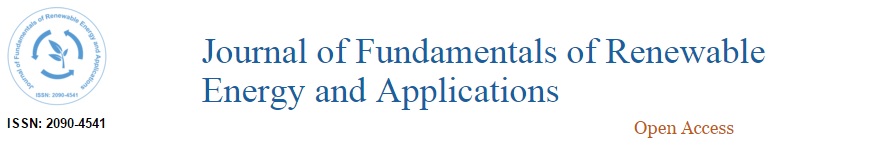 Editor
Journal of Fundamentals of Renewable Energy and Applications
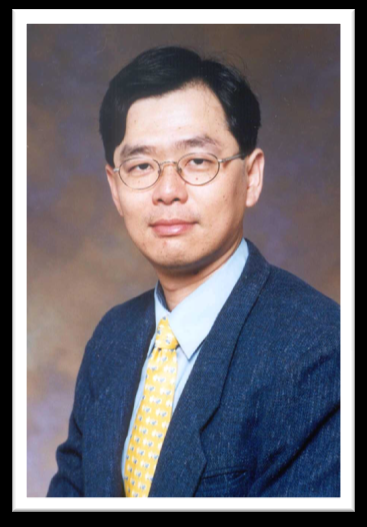 Danny H. W. Li 
Associate Professor 
Department of Architecture and Civil Engineering 
City University of Hong Kong
Hong Kong SAR, China
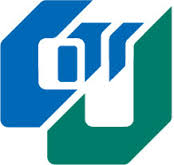 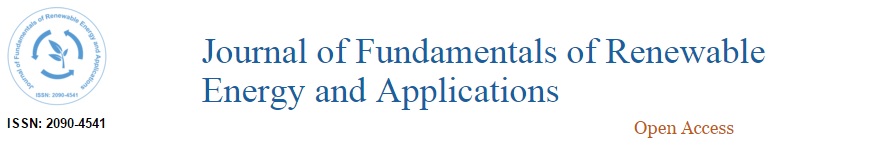 Biography:

Dr. Danny H. W. Li graduated with a BSc (Hons) in Building/Environmental Services Engineering at the University of Bath (UK) in 1992. He obtained his PhD in solar energy and day lighting from the Department of Building and Construction at the City University of Hong Kong in 1997. He is currently an associate professor in the Department of Civil and Architectural Engineering at the City University of Hong Kong. His research interests are related to “building, energy and the environment” in general and “solar radiation, day lighting and their design implications” in particular.
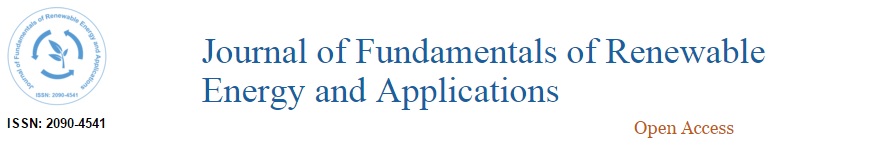 He has been successful as the Principal Investigator in receiving a number of research funding. With the support of these grants, he has successfully published more than 110 articles in the international refereed journals of repute and presented over 45 papers in local and international conferences. He has guided 6 research students and a number of research assistants. Under my supervision, 4 PhD and 2 MPhil candidates successfully gained their awards.
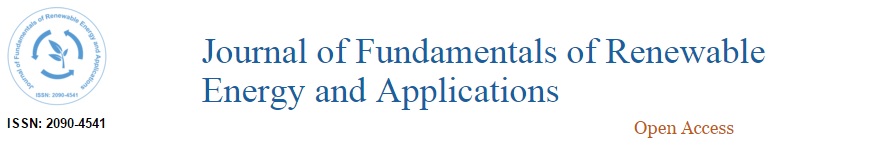 He has served as a reviewer for a number of international academic/professional journals, including Applied Energy Journal, Energy, Energy and Buildings, Lighting Research and Technology, Building Services Research and Technology, Energy Conversion and Management, Renewable Energy, Solar Energy, Building and Environment, Indoor Built &Environment, Journal of Atmospheric and Solar-Terrestrial Physics, the International Journal of Green Energy, Architectural Science Review, Renewable and Sustainable Energy, and Renewable and Sustainable Energy Review. He is Associate Editor for Architectural Science Review and Indoor Built & Environment. He organized (secretary) a conference in Measurement and Modelling of Solar Radiation and Daylight (SOLARIA) which was taken place in Hong Kong in 2008.
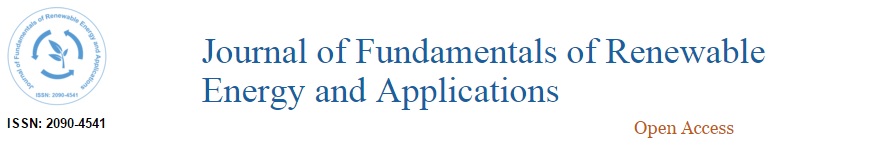 Research Interest:

Building, energy and the environment in general and solar radiation, day lighting and their design implications in particular.
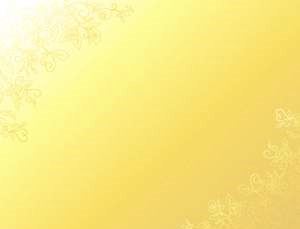 Journal of Fundamentals of Renewable Energy and Applications
Related Journals
International Journal of Waste Resources
Hydrology: Current Research
Innovative Energy & Research
Advances in Recycling & Waste Management
Journal of Nuclear Energy Science & Power Generation Technology
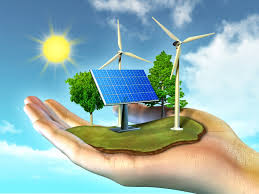 Journal of Fundamentals of Renewable Energy and ApplicationsRelated Conferences
2nd International Congress and Expo on Biofuels & Bioenergy
Global Energy Summit & Expo
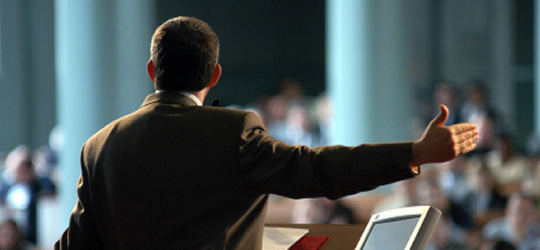 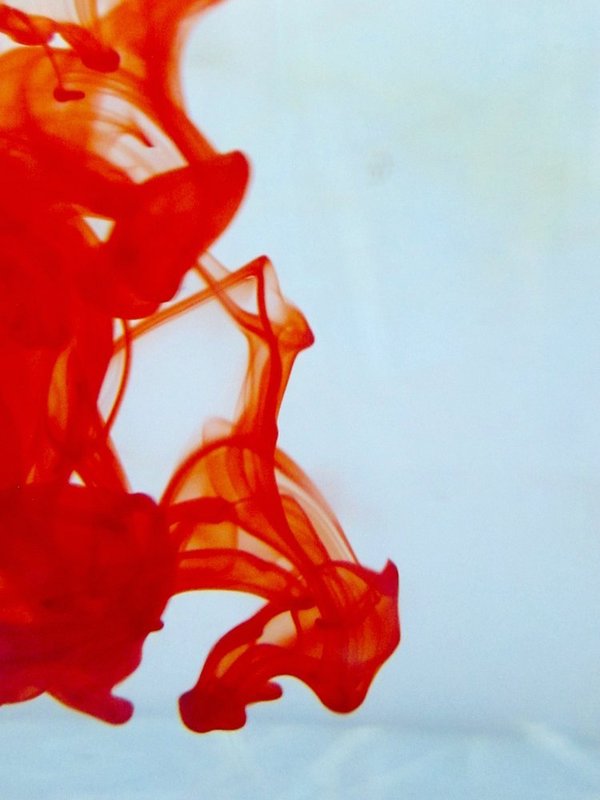 OMICS International Open Access Membership
OMICS International Open Access Membership enables academic and research institutions, funders and corporations to actively encourage open access in scholarly communication and the dissemination of research published by their authors.
For more details and benefits, click on the link below:
http://omicsonline.org/membership.php
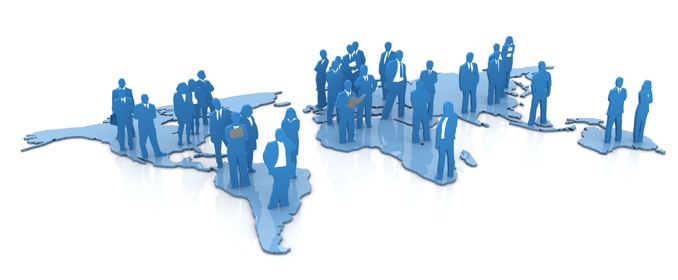